E.e.e.F.M. “Filomena QuitibA”Estudando para o enem de forma invertidacinemática: Velocidade média2012-53
Disciplina: Física                                                                  Turma: 1M04
Aluno: Carlos Eduardo                                                     Professor: Lucas Antonio
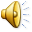 Mapa Conceitual; Desenvolvimento
Wikifisica
“Só física”
Compêtencia e Habilidade
Podcast
Preparando
2012-53
Celular
Entrega; email
Gravador
Power Point
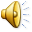 “Minhas” Competências e Habilidades
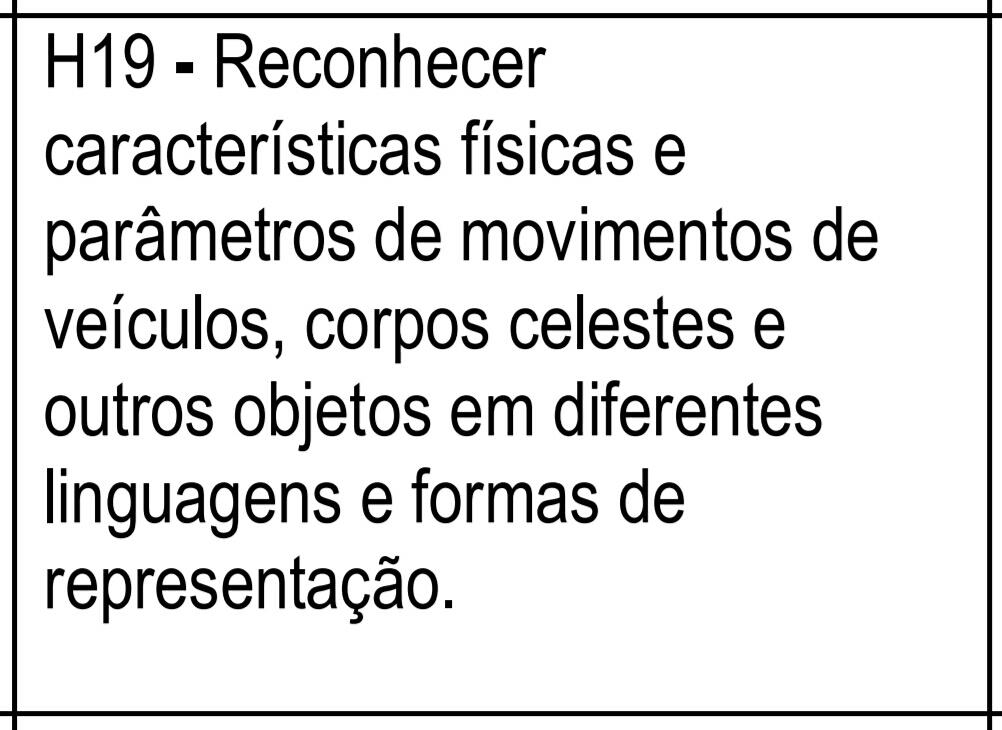 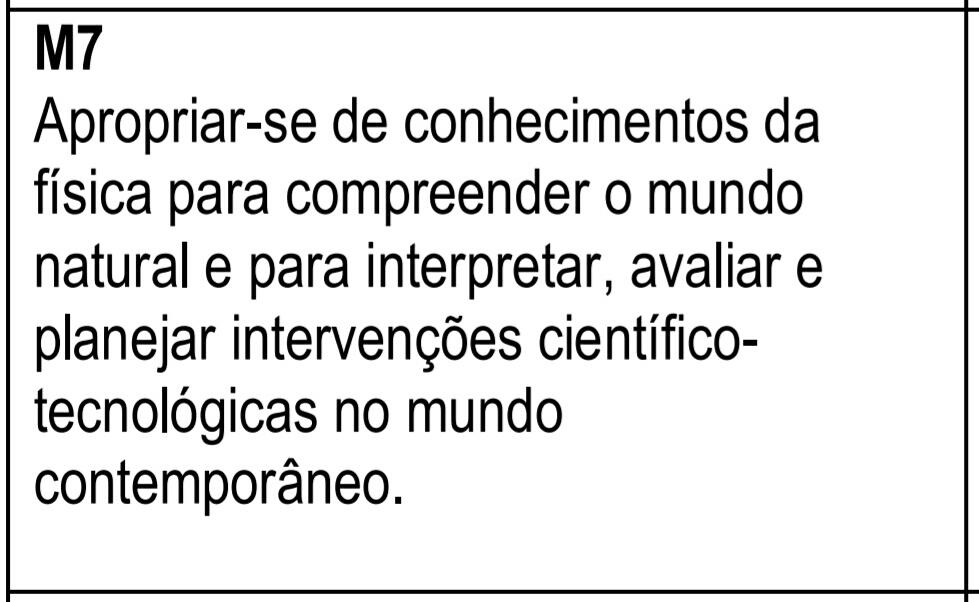 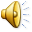 Cinemática: Velocidade Média
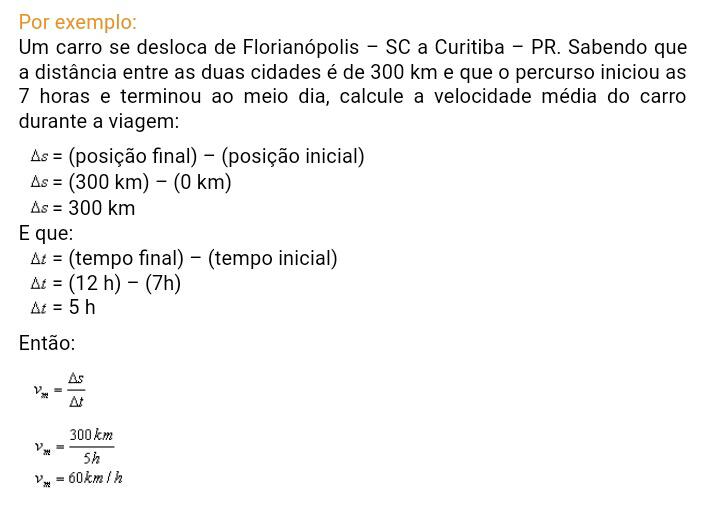 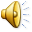 2012-53
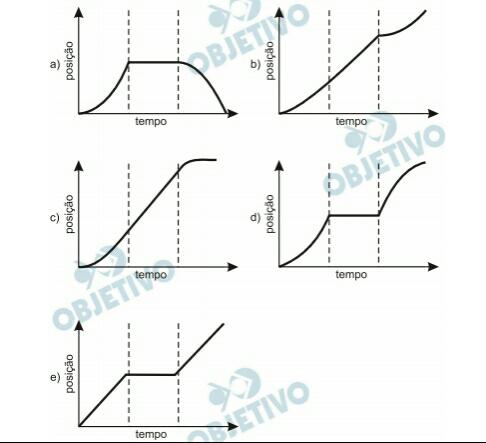 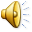 Finalização; Resolução
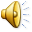